MAR513 Lecture 11:  Surface Wave Modeling
z
y
Conditions:  
a) no rotation; b) incompressible; c) linear
Air
x
0
-H
Sea
The perturbation momentum and continuity equations can be written as
Boundary condition:
At the bottom:
At the free surface:
Laplace’s equation
Assume that the solution is
Therefore,
This is impossible!
Instead, we will try
then,
Assume that the solution is
where
At the bottom,
So,  the solution can be written as
At the surface,
Therefore,
Also,
Find the frequency ω.    Assume that
At the free surface,
The solution of the surface gravity wave:
Phase speed: Assume that the total wave number
y
x’
They differ from the x and y component of vp
vpy
vpx
x
The rule for the vector calculation is not applicable to determine the x and y components of phase speed.
Short-wave approximation

                             koH>> 1,  H >> 1/ko~L: Deep-water waves
In this approximation,  tanh (koH) ≈ 1,
The phase speed equals
The real parts of the solution are given as
The short-surface waves are trapped near the surface over a e-folding vertical scale of 1/k. Therefore, the propagation of waves is not affected by the bottom
Particle trajectories
Particle trajectory in a deep-water wave is a circle and its radius decreases with depth.
The size of circle ~ A; k/ω; z;

The phase of waves propagates, but particles don’t;

Average over a wave period,  the velocity equals zero;

The phase speed is a function of the  wave number but does not depends on the water depth;

The waves are trapped near the surface.  In this deep-water, the hydrostatic balance is not valid.
Orbits are circular
Long-wave approximation

                             koH << 1,  H << 1/ko~L:  Shallow-water waves
In this approximation,  tanh (koH) ≈ koH-1/3(koH)3….. ≈ koH
Particle trajectories
The particle’s trajectory is an ellipse
The pressure and horizontal velocity are independent of depth, while the vertical velocity is a linear function of depth;

The phase speed is determined by total water depth, but independent of the wave number;

In the shallow water limit, the hydrostatic balance is valid
Stoke’s drift velocity
The conclusion for the particle trajectories of the deep-water waves is only valid for a linear model. The linear theory describes the wave motion of “sinusoidal” function in the propagation direction. In the field of waves, the average velocity of particle equals to zero. However, it is not true for finite-amplitude gravity waves in a nonlinear system. In such a system, the particle orbits are not closed and there is a slow mean drift of the fluid elements in the direction of wave propagation: stokes’ drift!
Suppose in an oscillated motion, the fluid element still keep its position near the initial location
Stokes’ drift velocity
In the zero-order approximation,
In the first-order approximation,
The Surface Wave Model (SWAN or FVCOM-SWAVE)
(references: Booij et al. 1999, SWAN Team, 2006, Qi et al. 20008)
The evolution of wave spectra is determined by the wave action density spectrum balance equation expressed as
where N is the wave action density spectrum; t  is the time;  is the relative frequency;  is  the wave direction. 

Two spaces: the spectral space (, ) and in geographic space (x, y)
where Sin is the function for the wind-induced wave growth; Snl3 is the nonlinear transfer of wave energy due to three-wave interactions; Snl4 is the nonlinear transfer of wave energy due to four-wave interactions; Sds,w is the wave decay due to white capping; Sds,b is the wave decay due to bottom friction; and  Sds,br  is the wave decay due to depth-induced wave breaking.
Discrete Algorithms:
SWAN (Simulating Waves Nearshore): The structured grid (rectangular or curvilinear) and is solved by implicit schemes in both spectral and geographic spaces (SWAN Team, 2006);

FVCOM-SWAVE: The unstructured grid (triangular) and is solved by the Flux-Corrected Transport (FCT) algorithm in frequency space; the implicit Crank-Nicolson method in directional space and options of explicit or implicit second-order upwind finite-volume schemes in geographic space (Qi et al., 2008).  FVCOM-SWAVE is the unstructured grid of SWAN at the second-order accuracy. 

UnSWAN: A new unstructured grid version of SWAN developed by the SWAN Team. At present, it is solved using the first-order accurate discrete scheme.  

FE-WAVE: A unstructured grid version of SWAN solved using the finite-element method (Hsu et a., 2005).  This is not an open-source code.
Test 1: Dispersion experiments
SWAN-BSBT (1st order)
SWAN-SORDUP (2nd order)
stationary wave only
SWAN-SL (3rd order)
UG-SWAN (2nd order)
Hs (Significant wave height) = 1 m
 (frequency) = 0.1 Hz
Upwind
Examine the numerical dispersion for the wave propagation
Case a:
Cg
Case b:
Cg
Test 2-a: Wave and Current Interaction
Results for significant wave height
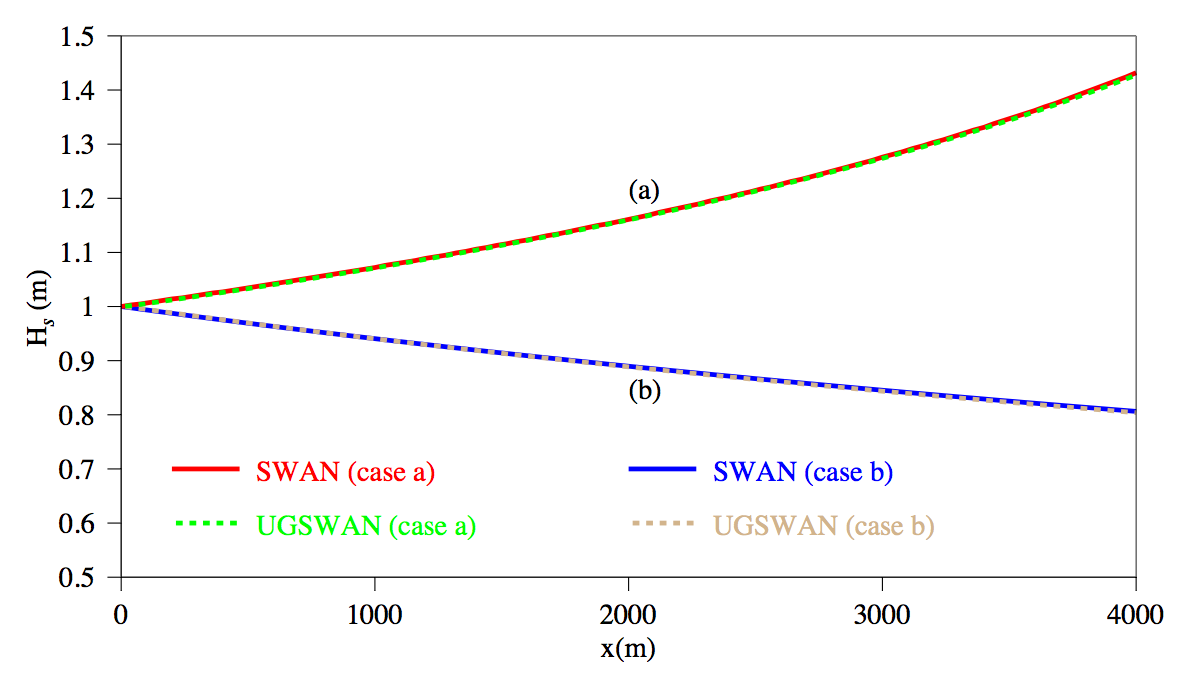 Case c:
30o
Cg
Test 2-b: Wave and Current Interaction
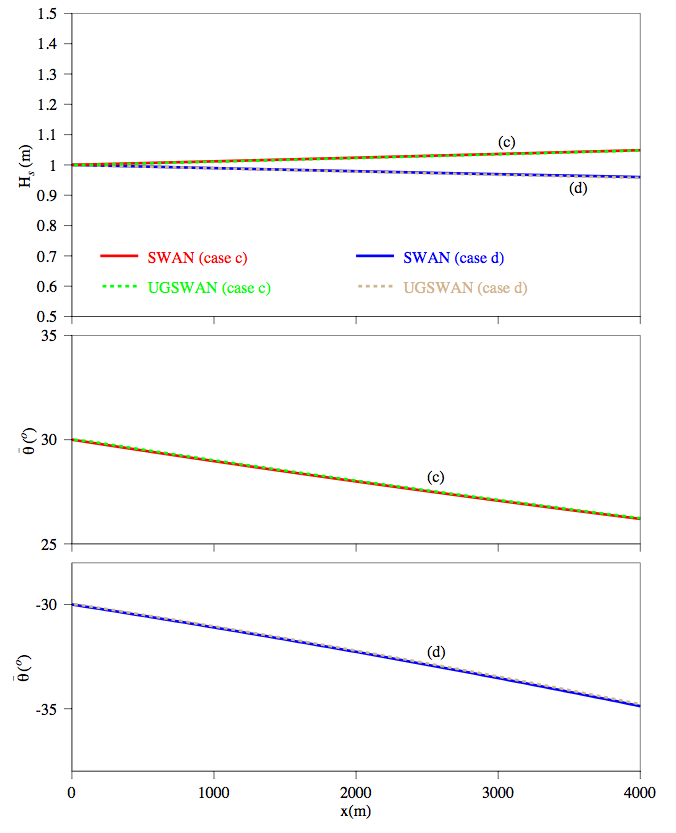 Results for significant wave height
Direction
Case d:
Cg
Direction
30o
Cg
Cg
Test 3: Wave propagating onto the shelf
Case a:
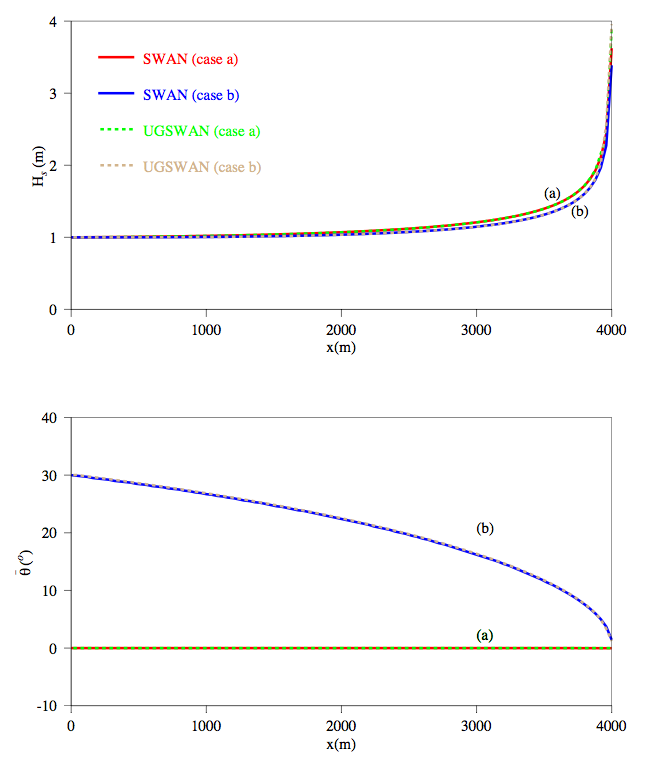 Case b:
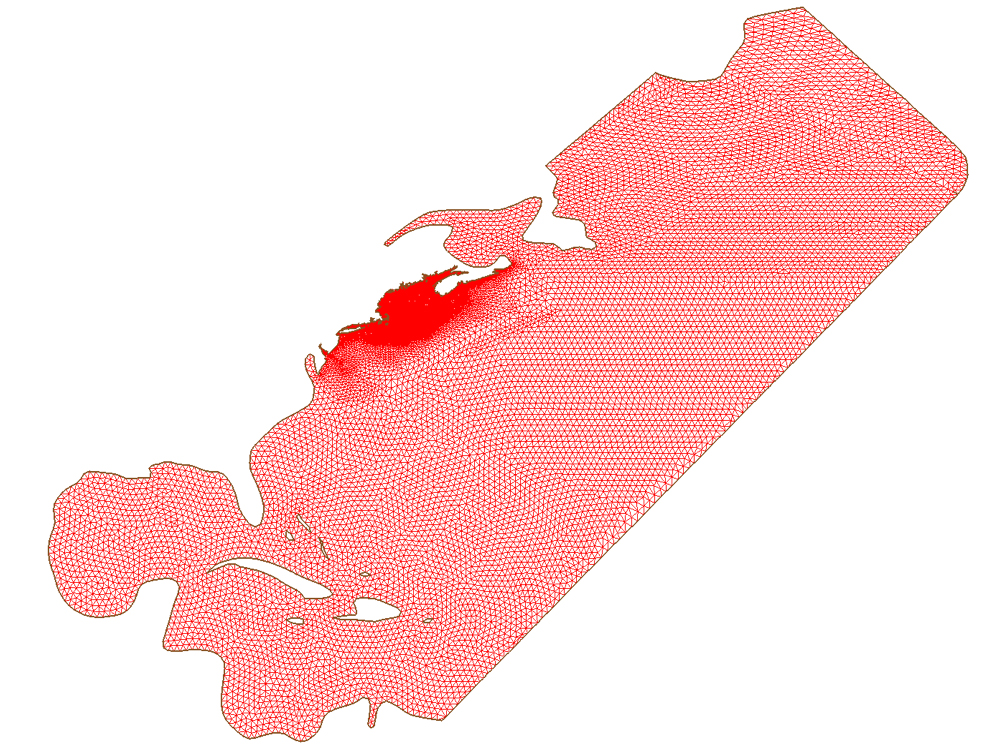 A Test Case for the Gulf of Maine
A zoom-in view of the Gulf of Maine domain
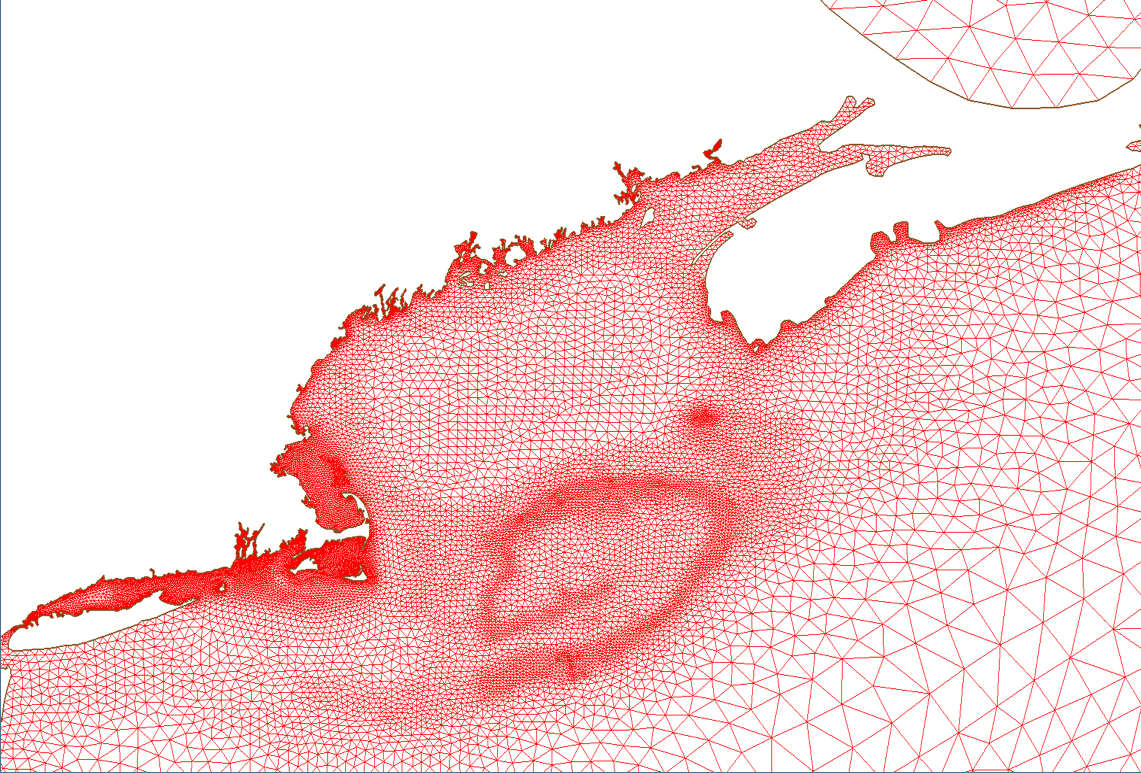 Forcing: 

GOM-WRF hindcast wind fields (with a resolution of 9 km) [one component of the Northeast Coastal Ocean Forecast System (NECOFS]  plus 32-km Atlantic Oceanic WRF produced wind fields;

Wave growth function by wind: 1) Komen et al. (1984), 2) Janssen (1989, 1991) and 3) Yan (1987);

Whitecapping function: Komen default formula;
Period:  January 1 2007 to January 30, 2007
Time step: 1.5 minutes
32 CPU: one computational days for 10 real days
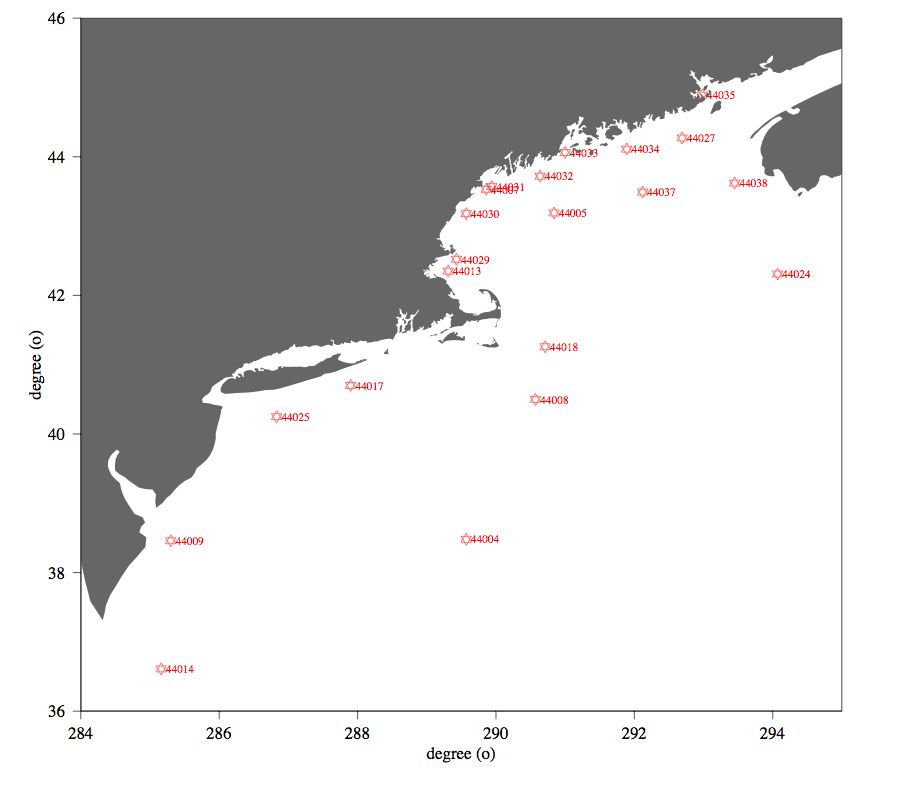 Komen growth function
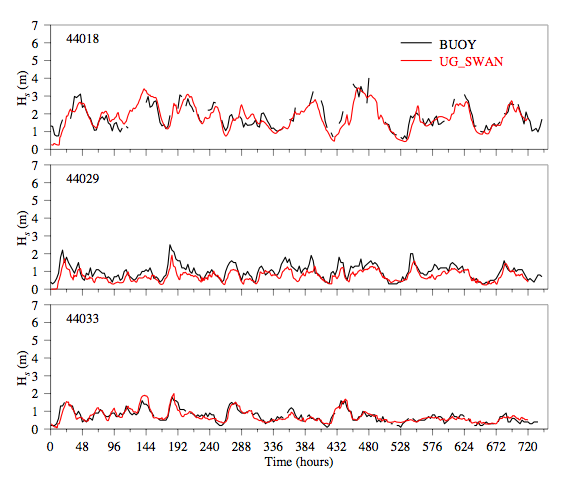 Coupling of Hydrodynamics and Wave Models
The coupling of hydrodynamics (motions with a period longer than the surface waves) and waves is by the radiation stresses:
where
Sxx, Sxy, Sxz  are the x, y and z component of the radiation stress in the u-momentum equation;

Syx, Syy, Syz  are the x, y and z component of the radiation stress in the v-momentum equation.
Reference: Warner et al. (2008).
The benchmark test for the coupled hydrodynamics-wave code
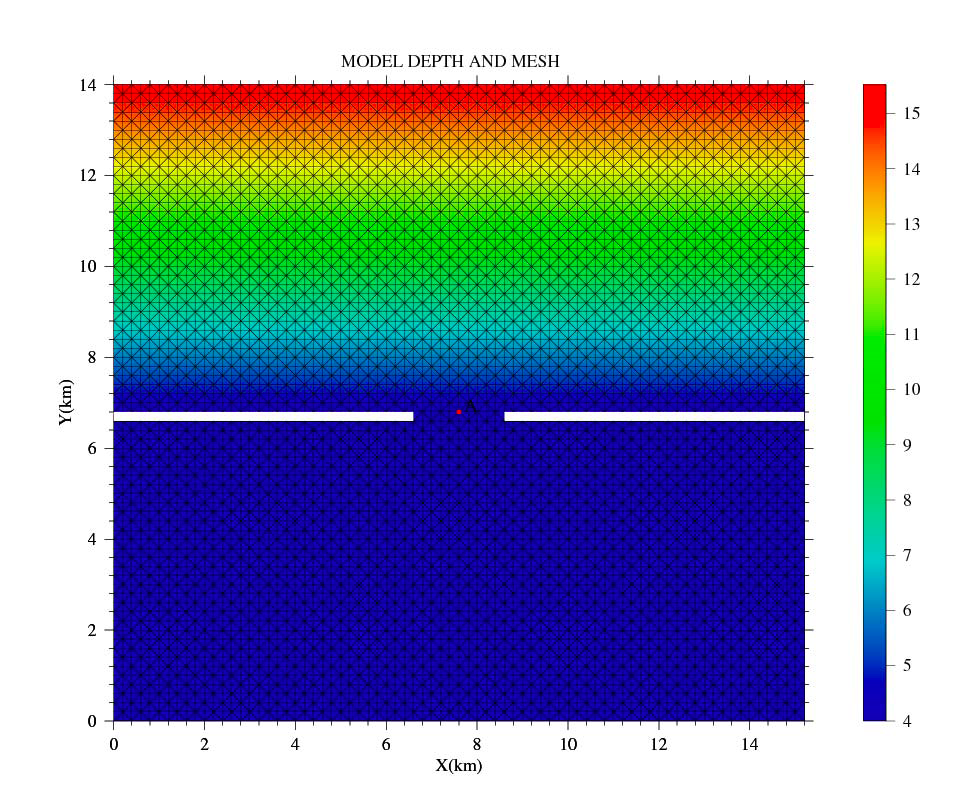 Experiments made by Wu
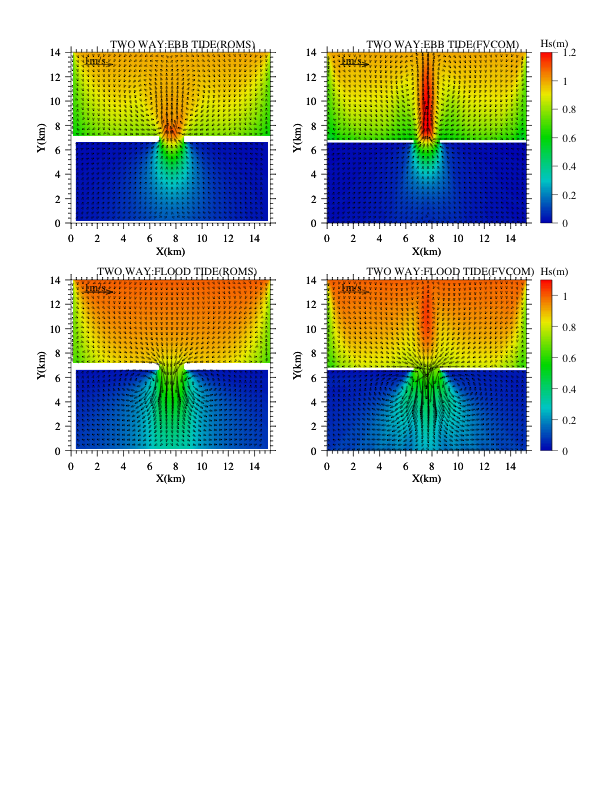 Bed thickness comparison
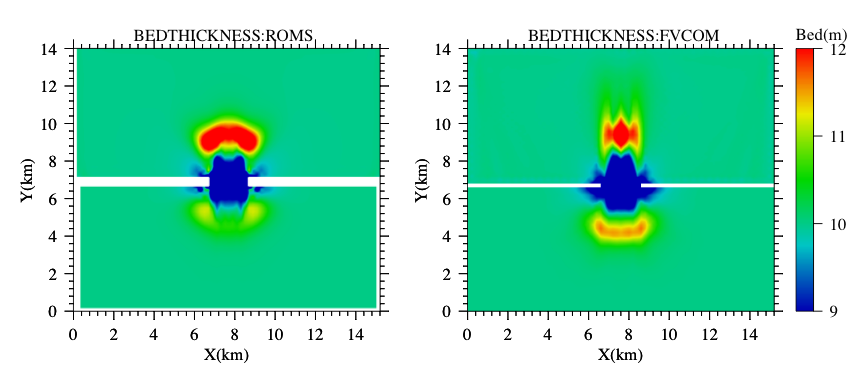